Νεώτερη και Σύγχρονη Ιστορία του Βιβλίου
Μάθημα 3ο
17ος αιώνας
Αναστροφή της ευνοϊκής συγκυρίας
Εμφύλιοι και διακρατικοί πόλεμοι
Ογδοηκονταετής πόλεμος (1568-1648), Τριακονταετής Πόλεμος (1618-1648)
Πολιτικές και θεσμικές κρίσεις (Αγγλία, Γαλλία, Ολλανδία)
Απόλυτη μοναρχία Λουδοβίκου ΙΔ΄ 
Ήπια μοναρχία του βρετανικού κοινοβουλευτισμού
Μπαρόκ και κλασικισμός
Εδραίωση επιστημονικού πνεύματος
2
17ος αιώνας
17ος αι.: Πολύ χαμηλοί δημογραφικοί δείκτες, ιδιαίτερα αισθητή μείωση πληθυσμού σε Γερμανία (30ετής πόλεμος)
Παρακμή Βενετίας (1669, απώλεια Κρήτης)
«Επιστημονική Επανάσταση»
Ανακαλύψεις σε Μαθηματικά, Αστρονομία, Βιολογία, Ανατομία, Φυσική & Χημεία
Ηλιοκεντρικό σύστημα, νόμοι της βαρύτητας, ηλεκτρισμός, τηλεσκόπιο, αντλία κενού, κλπ.
Πρόοδος χαρτογραφίας
Έργα φιλοσοφίας της επιστήμης 
Francis Bacon, Novum Organum (1620)
René Descartes, Discours de la méthode (1637)
3
Επιστημονική σκέψη ανεξάρτητη από Φιλοσοφία και Θεολογία
‘ Πώς;’ αντικαθιστά ‘Γιατί;’
Φύση ως μηχανισμός, όχι ως οργανισμός
Σπουδή ανεξαρτητοποιείται από σχέσεις μαθητείας, προσιτή μέσα από τα βιβλία
Διάδοση συμβόλων και γλώσσας αριθμών
Δυνατότητα αναπαραγωγής πολλαπλών όμοιων αντιτύπων με σχέδια, πίνακες και διαγράμματα
Ακρίβεια χαρτογραφίας γης & ουρανού και εικονογράφησης
Επιστημονική Επανάσταση17ου αιώνα
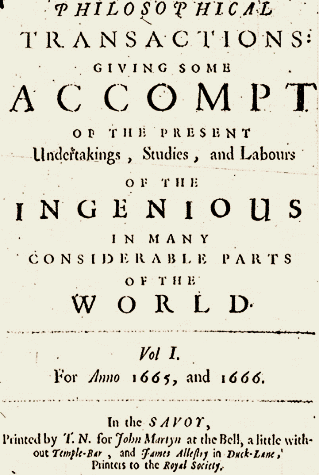 Philosophical Transactions της Royal Society of London (από 1665)
4
Η παραγωγή του βιβλίου
Στάσιμη παραγωγική ικανότητα: 
1480 = 180 φύλλα/ώρα
1580 = 190 φύλλα/ώρα
1680 = 200 φύλλα/ώρα
Σημαντικό μέρος της παραγωγής παραμένει χειρόγραφο
Κείμενα για προσωπική χρήση, απαγορευμένα κείμενα, έξοδα εκτύπωσης
Μαζική δημοσίευση μαχητικών κειμένων (pamphlets), προπαγανδιστικών μονόφυλλων, γελοιογραφιών
Mazarinades, αγγλικός Εμφύλιος
5
Απουσία ολοκληρωμένων δικτύων πώλησης
Πλανόδιοι πωλητές και μη ειδικευμένοι έμποροι
Εκθέσεις βιβλίου (Φρανκφούρτη) και γενικές εκθέσεις (Medina del Campo, Sennigalia, Bolzano):
Παρουσίαση νέων εκδόσεων (εκτύπωση καταλόγων)
Ανταλλαγή αντιτύπων
Αγορά υλικού, στρατολόγηση προσωπικού, εξόφληση λογαριασμών
Ημερομηνίες έκθεσης ρυθμίζουν προγραμματισμό τυπογραφείων
Η διακίνηση του βιβλίου
6
Το βιβλίο των πολλών
Nicolas Oudot: «Bibliothèque Bleue»
Οικονομικές εκδόσεις με πυκνοτυπωμένα κείμενα και παλιές ξυλογραφίες, φθαρμένα στοιχεία και μέτριο χαρτί
Επανεκδίδει τα δημοφιλή έμμετρα «μυθιστορήματα» του Μεσαίωνα, βίους αγίων, θεατρικά έργα, πρακτικά εγχειρίδια, νεώτερα μυθιστορήματα 
Αγγλικά chap books
Οκτασέλιδα εικονογραφημένα φυλλάδια με πολύ μέτρια εμφάνιση και χαρτί κακής ποιότητας
7
Το βιβλίο των πολλών
Περιοδικά έντυπα πληροφόρησης, πολεμικής και κοινωνικότητας
1609, το πρώτο 6μηνιαίο περιοδικό από τον Johann Carolus στο Στρασβούργο
Relationes («Ανταποκρίσεις») = ειδησεογραφικά φυλλάδια
Χαμηλή τιμή, λεπτά τεύχη, σχήμα 4ο ή 8ο, μεγάλη ταχύτητα παραγωγής
Théophraste Renaudot, Gazette (από 1631)
8
Εκκλησιαστική λογοκρισία (1559, Index Librorum Prohibitorum)
ΙΣΠΑΝΙΑ: Ιερά Εξέταση
ΓΑΛΛΙΑ: Χορήγηση από Αυλή ή δικαστικές αρχές του privilège = αποκλειστικό δικαίωμα σε έκδοση για ορισμένο χρόνο
ΑΓΓΛΙΑ: Τυπογραφικό μονοπώλιο από Μαρία Τυδώρ σε Stationers’ Company Λονδίνου (1557)
Καταγραφή όλων των εκδοτών και των νέων εκδόσεων
Κατοχύρωση από κλεψίτυπες εκδόσεις, προστασία από ανταγωνισμό
1668, μόνον 26 τυπογραφεία σε Λονδίνο με 198 πιεστήρια
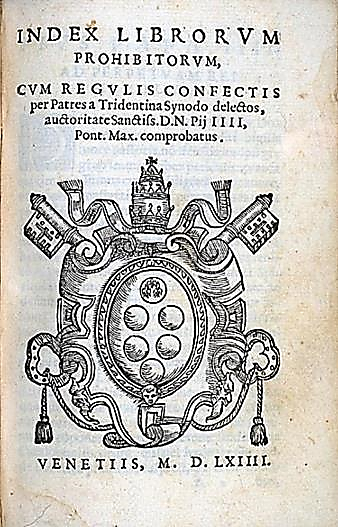 Έλεγχος και λογοκρισία
9
Ιδρ. 1588
Ηνωμένες Επαρχίες
10
Ένωση των επτά προτεσταντικών επαρχιών
Ευνοϊκή πολιτική δομή
Τεράστια οικονομική άνθηση
Εξαιρετικές εμπορικές σχέσεις
Θρησκευτική ανεκτικότητα
Διαθέσιμα κεφάλαια για επενδύσεις
Σεφαρδίτικη κοινότητα σε Άμστερνταμ  το παγκόσμιο κέντρο του εβραϊκού βιβλίου
Ουγενότοι λόγιοι και βιβλιοπώλες-εκδότες, ανάπτυξη γαλλόφωνης παραγωγής
ΗΝΩΜΕΝΕΣ ΕΠΑΡΧΙΕΣ
11
Ο ολλανδικός «Χρυσός Αιώνας»
12
Christophe Plantin, «Αρχιτυπογράφος του Βασιλιά» (Officina Plantiniana)
Μονοπώλιο παραγωγής θρησκευτικών βιβλίων σε ισπανική αυτοκρατορία
1567: θυγατρικό τυπογραφείο στο Παρίσι
1574: 16 πιεστήρια, 20 στοιχειοθέτες, 32 πιεστές, 3 διορθωτές
34 χρόνια δραστηριότητας, 2350 εκδόσεις
Λειτουργία επιχείρησης έως 1876
1576, λεηλασία Αμβέρσας. Μεταφορά επιχείρησης σε Παρίσι και Leiden
1583, Plantin ορίζεται επίσημος εκδότης Πανεπιστημίου του Leiden 
Εκδόσεις και σε εβραϊκά και αραβικά
Σχεδιασμός αραβικών τυπογραφικών στοιχείων από τον γαμπρό του Plantin, Franciscus I Raphelengius (καλβινιστής)
1613, αραβο-λατινικό λεξικό
Christophe Plantin
13
Μετακίνηση παγκόσμιου οικονομικού κέντρου σε Άμστερνταμ
Πανεπιστήμιο του Leiden (ιδρ. 1575)
Νέα πανεπιστήμια με σύγχρονα επιστημονικά αντικείμενα σπουδών και διδασκαλία στα ολλανδικά
Οίκος Elzevier (ιδρ. 1616 / επίσημος τυπογράφος Πανεπιστημίου, 1620)
1601-1700, ολλανδική εκδοτική παραγωγή ξεπερνά τους 67.000 τίτλους
Christophe Plantin
14
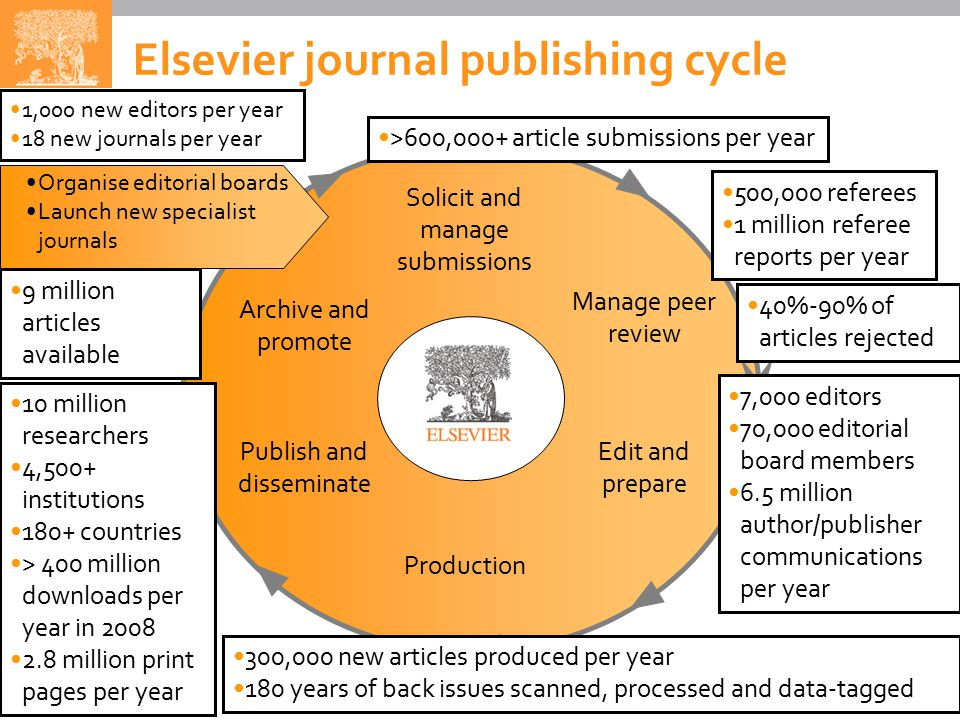 (2008)
15
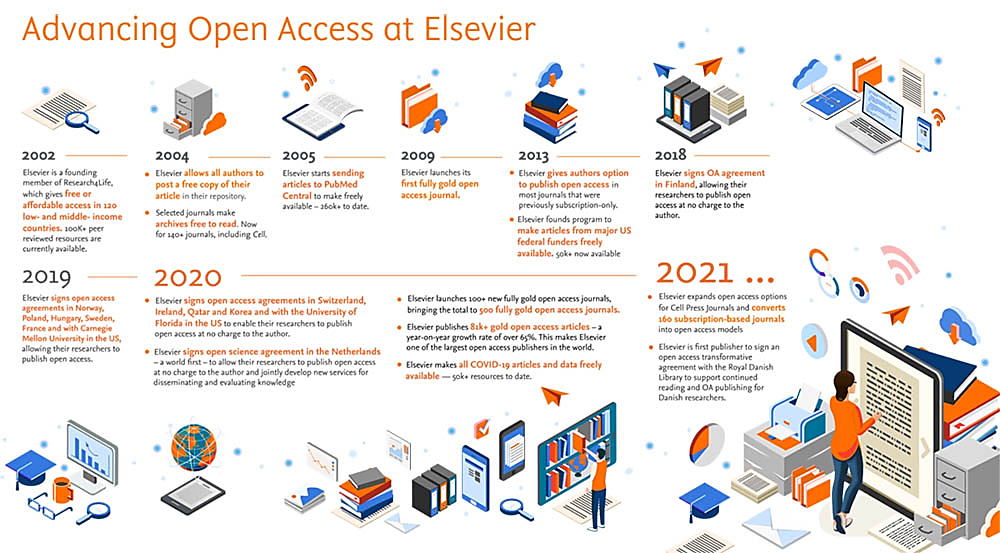 16
160ς-17ος αι.
Γερμανία
17
Γερμανόφωνες χώρες διατηρούν γοτθικά στοιχεία για λόγους εθνικής ιδιαιτερότητας
Εισαγωγή τον 16ο από Αυτοκράτορα Μαξιμιλιανό
Fraktur vs. Antiqua
1941, Fraktur = Judenlettern
Μορφή του βιβλίουΓΕΡΜΑΝΙΑ
18
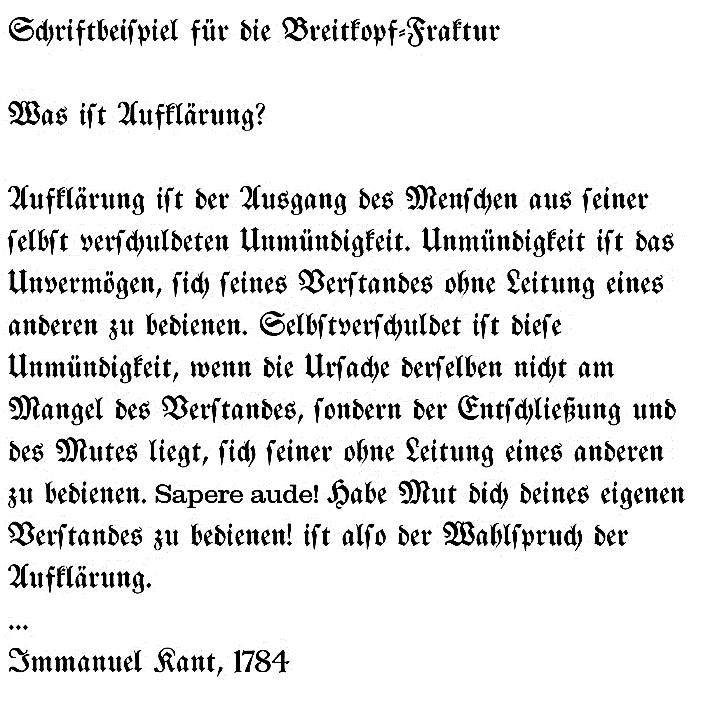 FRAKTUR
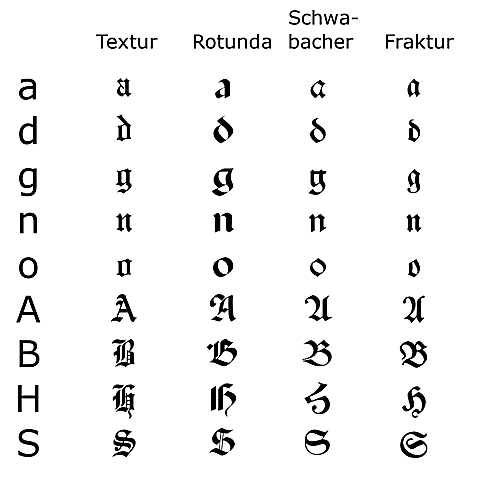 19
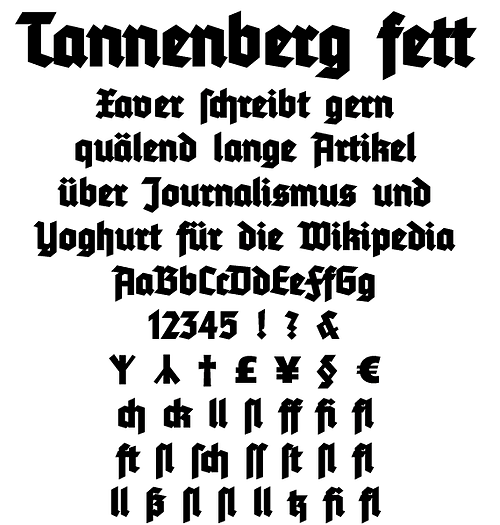 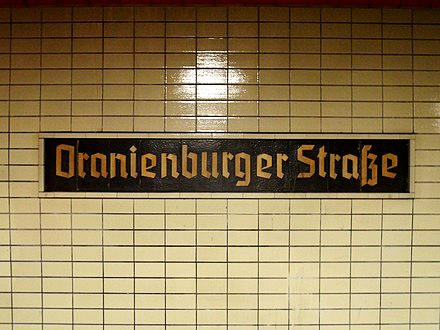 Tannenberg (σχεδιαστής Erich Meyer)
1933-35
20
17ος-18ος αι.
Γαλλία
21
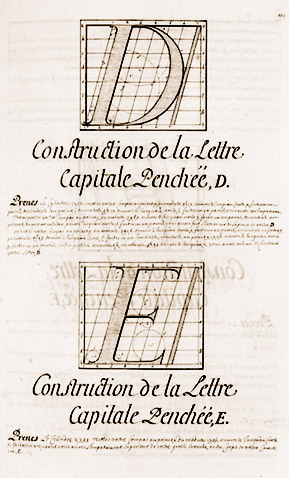 ΓΑΛΛΙΑ
Richelieu: Εύνοια σε μεγάλες οικογένειες τυπογράφων Παρισιού, καλύτερος έλεγχος παραγωγής
1639/40, ίδρυση Βασιλικού Τυπογραφείου
1667, απαγόρευση εγκατάστασης νέων αρχιτυπογράφων σε Παρίσι
1668, απαγόρευση επεκτείνεται στην επαρχία
Μεγάλα έργα προς δόξα του ηγεμόνα, εκτύπωση πολυτελών τόμων που υμνούν μοναρχία
Εισαγωγή κλασικισμού σε τυπογραφία
Προβληματισμός για «καλή χρήση» γαλλικής γλώσσας (λεξικά, γραμματικές, κλπ.)
22
Μορφή του βιβλίουΓΑΛΛΙΑ
Βασιλικό Τυπογραφείο αναθέτει σε ανεξάρτητους χαράκτες και στοιχειοχύτες τη δημιουργία νέων τυπογραφικών στοιχείων
Παραγωγή νέων γραμματοσειρών
23
Μορφή του βιβλίουΓΑΛΛΙΑ
Philippe Grandjean (1666-1714)
“Les Romains du Roy”
Pierre Simon Fournier le Jeune (1712-1768)
Νέα στοιχεία, νότες μουσικής, βινιέτες
Εισαγωγή τυπογραφικής στιγμής για συστηματικό υπολογισμό διαστάσεων στοιχείων
Δυναστεία Didot (2ο ήμισυ 18ου αι.)
Οι τελειότεροι εκπρόσωποι του κλασικισμού
Firmin Didot: επινόηση στερεοτυπίας για εκτύπωση λογαριθμικών πινάκων (1795)
24
18ος αιώνας
Πολιτικά συστήματα:
Βασιλική απολυταρχία (Γαλλία)
Κοινοβουλευτικό πρότυπο (Μεγάλη Βρετανία) 
Πεφωτισμένη δεσποτεία (Κεντρική και Ανατολική Ευρώπη)
Οικονομική ανάπτυξη, Βιομηχανική Επανάσταση
Κοινωνικοί μετασχηματισμοί. Εμφάνιση αστικής και εργατικής τάξης
Διαφωτισμός
Αμερικανική και Γαλλική Επανάσταση
25
18ος αιώνας
18ος αιώνας = πρόοδος & νεωτερικότητα
Γενικές συνθήκες ανάπτυξης
- Δημογραφική έκρηξη
- Ανάπτυξη πόλεων
- Οικονομική ανάπτυξη
- Βελτίωση μεταφορών
26
Παλαιό Καθεστώς
Έλεγχοι και λογοκρισία (Malesherbes, 1721-1794)
Προνόμια (privilèges)
Επανάληψη ρυθμιστικών διατάξεων (π.χ. για έλεγχο σημείων πώλησης σε Παρίσι) = αδυναμία εφαρμογής τους
Παραδοσιακά κλειστά επαγγέλματα βιβλίου
Περιορισμός επιτρεπόμενων τυπογραφείων
27
Κυριαρχία Παρισιού
1710, 300 μέλη σε κοινότητα τυπογράφων/εκδοτών
Μειονότητα με προνόμια και μεγάλε περιουσίες, οικογενειακοί δεσμοί μεταξύ μεγάλων οίκων
1723, μαθητευόμενοι μετατρέπονται σε «εργάτες με σύμβαση» που δεν μπορούν να γίνουν αρχιμάστορες
1785, τα μέλη μειώνονται σε 220
Οργανωμένα δίκτυα λαθρεμπορίου
Παλαιό Καθεστώς
28
Το βιβλίο στην Ευρώπηπερ. 1750
29
Διάκριση ρόλων σε οικονομία βιβλίου
Συγγραφέας – Εκδότης – Τυπογράφος – Βιβλιοπώλης 
Ανάπτυξη εύπορης αστικής τάξης και δημόσιας σφαίρας
Άνθηση βιβλίου ως μέσου αναψυχής, όχι μόνο μόρφωσης
Μυθιστόρημα, ποίηση, θεατρικά έργα, συχνά εικονογραφημένα
Έκδοση μεγάλων επιστημονικών συνθέσεων
Λινναίος, Systema Naturae (1735)
Georges Buffon, Histoire naturelle, générale et particulière (1749-1788, 36 τόμ.)
Encyclopédie, ou dictionnaire raisonné des sciences, des arts et des métiers, 1751-1772: 17 τόμοι κειμένων & 17 τόμοι εικόνες
18ος αιώνας
30
Το βιβλίο στην Ευρώπη1700-1750
Αύξηση ποσότητας και ποιότητας παραγωγής
Άνιση ανάπτυξη αγοράς βιβλίου ανάλογα με:
Βαθμό αστικοποίησης
Επιρροή Εκκλησίας
Φιλοδοξίες ηγεμόνα
ΙΤΑΛΙΑ = υποχώρηση Βενετίας (θρησκευτικό βιβλίο και σχολικό εγχειρίδιο για Ισπανία) έναντι Ρώμης (μεγάλη κοινότητα λογίων)
1766, 4942 τίτλοι σε Index
ΙΣΠΑΝΙΑ = έντονος προστατευτισμός (Κάρολος Γ΄), λογοκρισία Εκκλησίας
Αύξηση πιεστηρίων (Μαδρίτη: 1770, 113 / 1792, 209)
31
Το βιβλίο στην Ευρώπηπερ. 1750
Ισχυρή οικονομική ανάπτυξη γερμανικών κρατών, ανάκαμψη από 30ετή πόλεμο
1740, Φρειδερίκος Β΄ σε Πρωσία
Βερολίνο, κέντρο διανόησης και επιστημών
Προσέλκυση διάσημων λογίων (Βολταίρος)
Παρουσία πολλών Ουγενότων, ανθηρό εμπόριο βιβλίου
1765, βιβλιοπαραγωγή ανακτά επίπεδα 1620
32
17ος-18ος αι.
Αγγλία
33
ΑΓΓΛΙΑ1600-1800
34
ΑΓΓΛΙΑ1600-1800
1662, Licensing of the Press Act
Ρυθμίζει αδειοδότηση βιβλιοπωλών, καταγραφή εντύπων από Stationers’ Company, υποχρεωτική κατάθεση αντιτύπου
Απαγόρευση αδήλωτων πιεστηρίων
1695, λήξη ισχύος της
1710, British Copyright Act
Συγγραφέας διατηρεί αποκλειστικό δικαίωμα σε έκδοση/ανατύπωση έργου του επί 14 έτη
Γέννηση μυθιστορήματος
Daniel Defoe, Robinson Crusoe (1719)
Jonathan Swift, Gulliver’s Travels (1726)
Alexander Pope (1688-1744)
Συγγραφή εξελίσσεται σε επαγγελματική απασχόληση
35
Αύξηση πληθυσμού και γενική ευημερία
Μεγέθυνση αγοράς για βιβλία, εφημερίδες & περιοδικά
Πρόοδος αλφαβητισμού
! τέλη 18ου αι. = ο αναλφαβητισμός για πρώτη φορά γίνεται αισθητός ως μειονέκτημα
Νέοι αναγνώστες: γυναίκες, παιδιά
John Newbery (1713-1767)
Ζήτηση για φτηνό βιβλίο  προσαρμογή φυσικής εμφάνισης εντύπου
Μικρότερα τυπογραφικά στοιχεία, φτηνότερο χαρτί
Η αγορά του βιβλίου
36
1774, διάρκεια πνευματικών δικαιωμάτων επεκτείνεται στα 28 έτη
Έκδοση σε τεύχη (part-books)
Ανάπτυξη αγοράς επαρχίας
Δημοσίευση καταλόγων με νέες εκδόσεις
Βελτίωση ταχυδρομείων και μεταφορών (οδικό δίκτυο, κανάλια)
Η αγορά του βιβλίου
37
Πνευματική παραγωγή
Samuel Richardson (1689-1761)
Pamela, or Virtue Rewarded (1740)
Clarissa, or The History of a Young Lady (1748)
Henry Fielding (1707-1754)
The History of Tom Jones, a Foundling (1749)
Lawrence Sterne (1713-1768)
The Life and Opinions of Tristram Shandy, Gentleman (9 τόμοι, 1759-69)
Ταχεία ανάπτυξη εφημερίδων και περιοδικών
1665, London Gazette
1702, The Daily Courant
1711, The Spectator (Joseph Addison & Richard Steele)
1731, The Gentleman’s Magazine (Edward Cave)
38
ΑΓΓΛΙΑ18ος αιώνας
Η πρώτη χώρα που επηρεάζεται από τη μόδα του νεοκλασικισμού
Σχεδιασμός νέων γραμματοσειρών:
William Caslon (1692-1766)
John Baskerville (1705-1775)
39
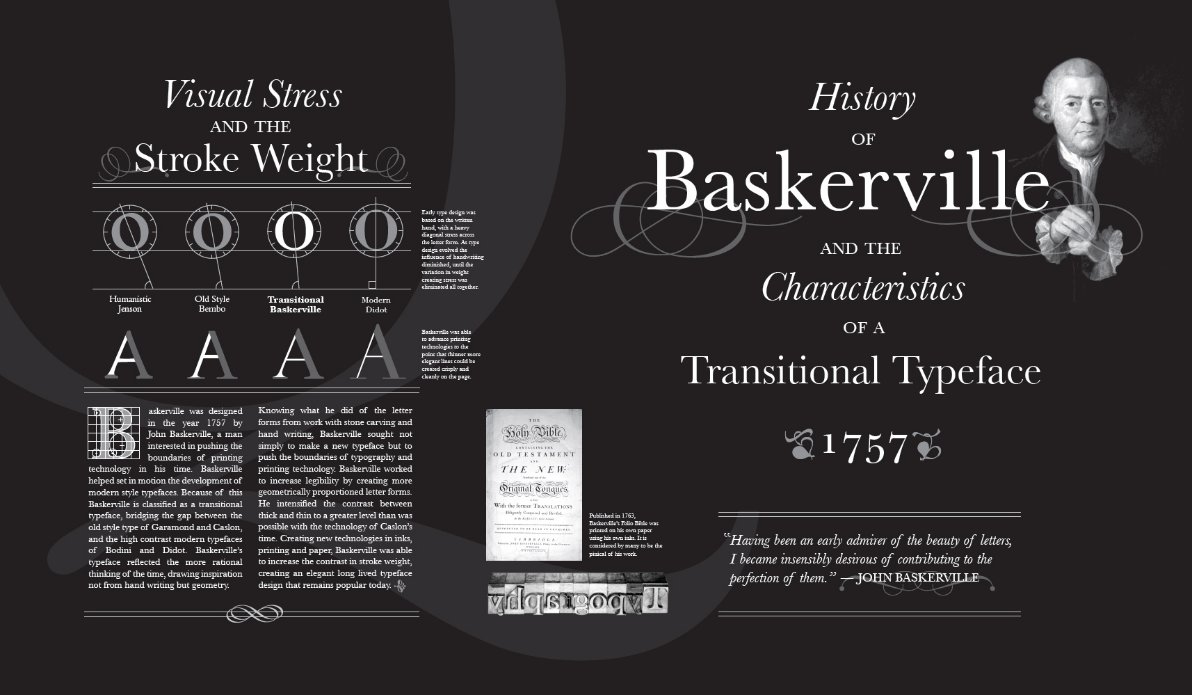 40